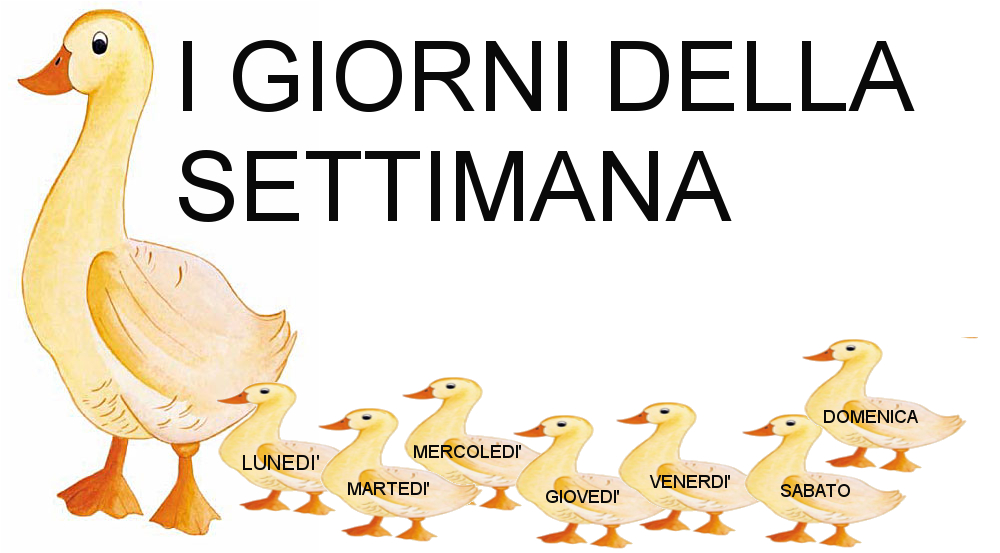 SEZ.  L  PLESSO « FRA’ SICILIANO»
INSEGNANTI: ANNA MARIA IMPROTA – CONCETTA PALLADINO
A cura dell’insegnante Anna Maria Improta
Ascolta e memorizza
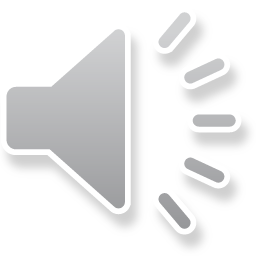 Buon lavoro
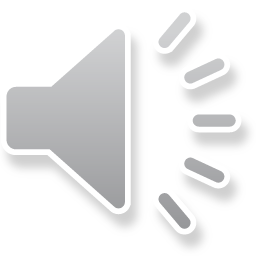 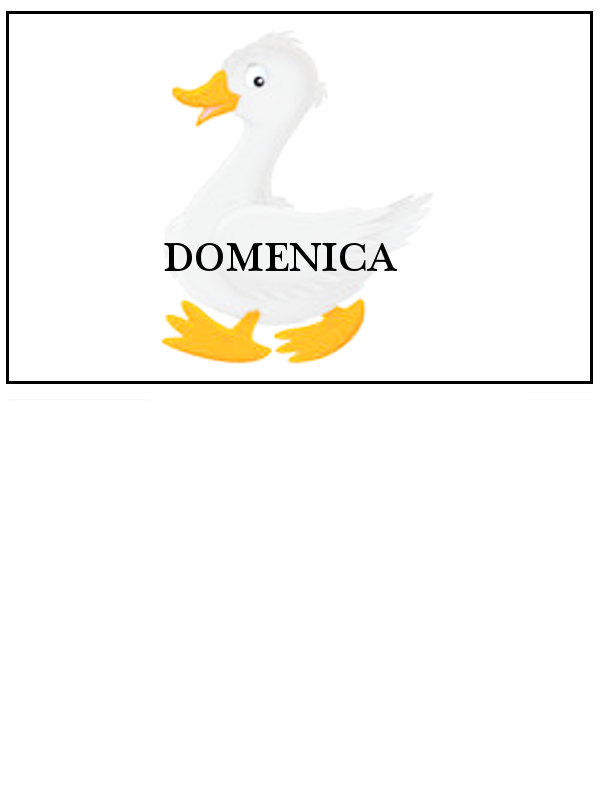 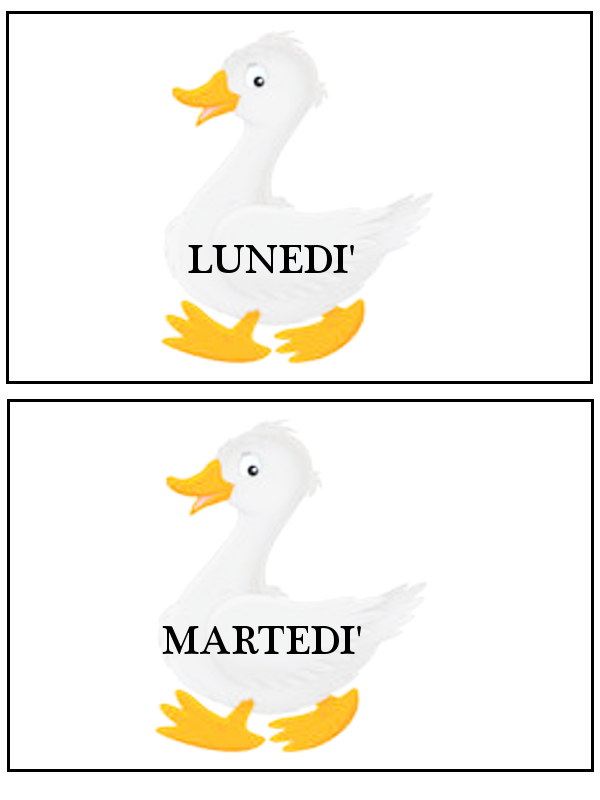 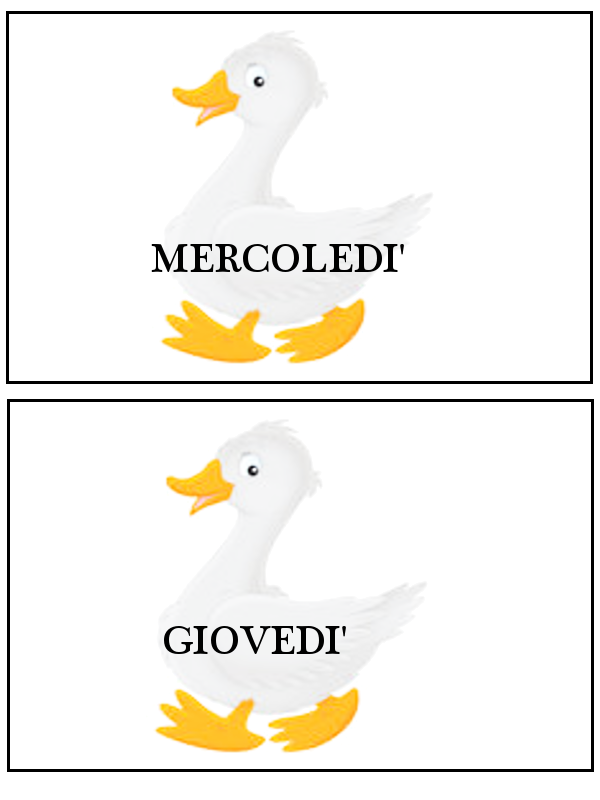 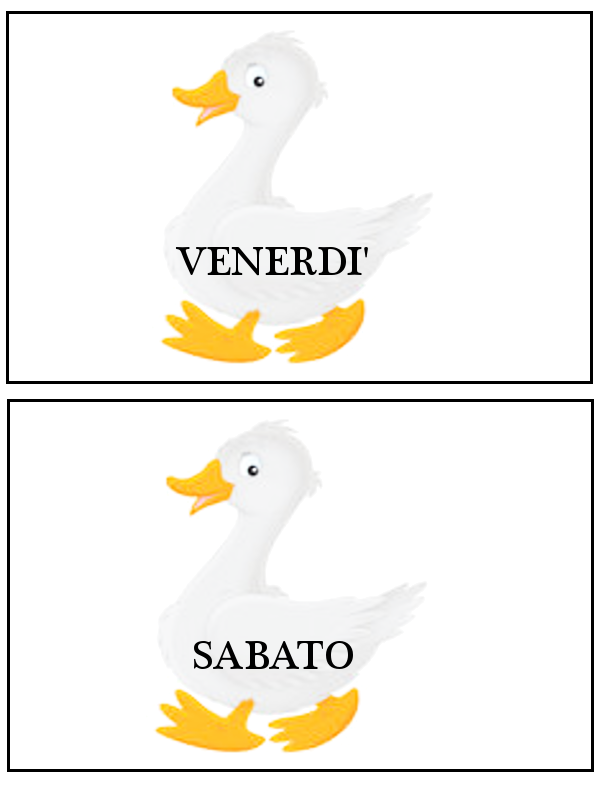 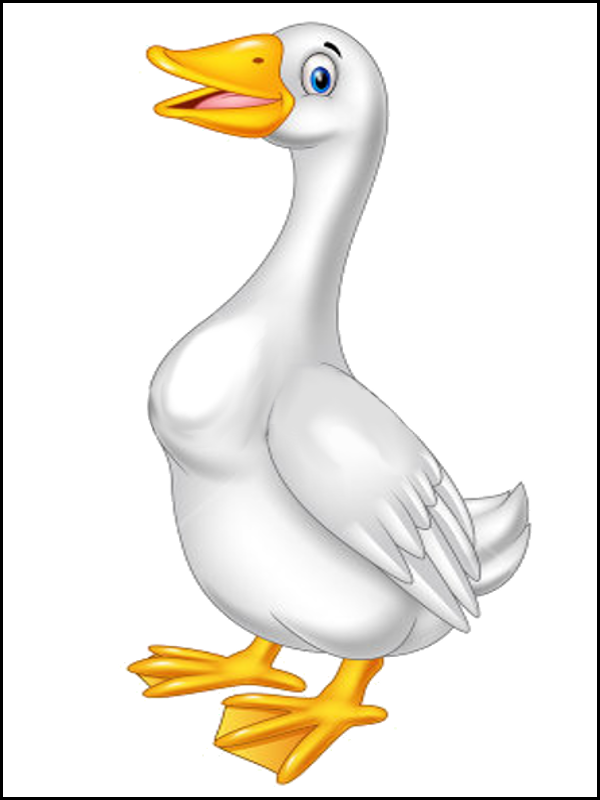